Name: Hira Kr. Kaman
Passing Year: 2019

Address: Vill: Kathalguri
P.O: Gogamukh, Dist.: Lakhimpur

Email-id: hirakaman4@gmail.com
Contact No.: 6000961264

Current Status: Preparing for Govt. Exam
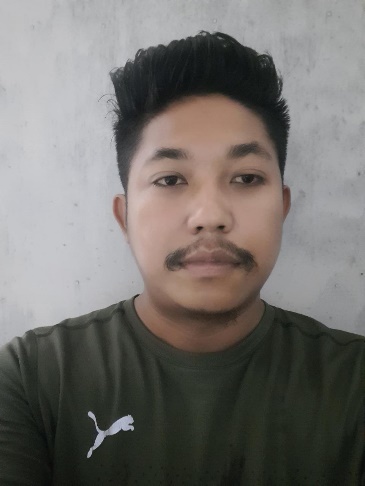